Erasmus-Aufenthalt: 23. – 27. April 2012
Bibliothek der Universität Liège (ULg)
Das erwartet Sie jetzt:
grundsätzliches zur Universität und den Bibliotheken

Programmablauf des Aufenthaltes, chronologisch

dabei abwechselnd Bilder …

… und bibliothekarisches, bunt gemischt
Geographisches zu Liège bzw. Lüttich:
Belgien, Südhälfte – wallonischer Landesteil – 

französischsprachig


nächstgelegene größere deutsche Stadt: Aachen
Ankunft abends, 22.04.2012, Bahnhof Liège Guillemins
23.04.: Begrüßung der Teilnehmer im Hauptgebäude der Universität im Stadtzentrum von Liège
4 mal Campus:
Campus Liège, Innenstadt

Campus Liège, Sart-Tilman

Campus Gembloux

Campus Arlon
5 große Bibliotheken (12 weitere kleinere):
Bibliothek Philosophie & Literatur

Bibliothek Naturwissenschaft & Technik

Bibliothek Biologie & Geographie

Bibliothek Rechts- und Politikwissenschaft

Agrarwissenschaftliche Bibliothek in Gembloux
Weiterfahrt zum Campus Sart-Tilman (760 ha!)	mit den zahlreichen Teilbibliotheken
10 Fakultäten + 1 Institut

Philosophie & Literatur (*)
Recht & Politikwissenschaft
Biologie/ Geographie 
Medizin
Angewandte Wissenschaften
Veterinärmedizin
Psychologie & Pädagogik
Gembloux: Agro-Bio Tech
Architektur
Umweltwissenschaft in Arlon
			   *Stadtzentrum
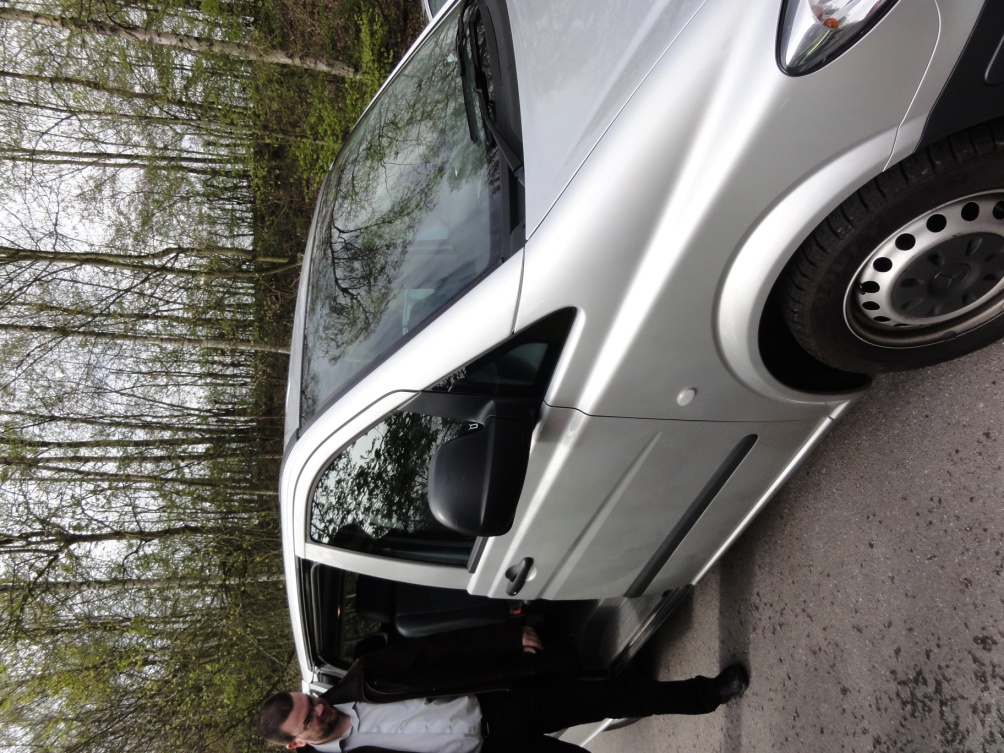 Willkommensrede des Vize-Rektors für Qualitätsverwaltung:Präsentation der Universität Liège und ihrer strategischen Hochschulpolitik
Interessante  Informationen am Rande:

Ozeanographische  Station der Universität Liège in
    Calvi, Korsika

Astrophysisches und Geophysisches Institut der Universität Liège sind ein weltweit bekanntes Forschungszentrum

Universität Liège hat ein Observatorium auf dem Jungfraujoch in der Schweiz
Im Gebäude der Generaldirektion des Bibliotheksnetzwerks:Präsentationen der 7 teilnehmenden Bibliothekare derUniversidad de MurciaUniversitat Autònoma de BarcelonaUniversidad de ValladolidUniversidad de Extremadura	Universität Regensburg
anschließend Präsentation des Bibliotheksnetzwerkes der ULg und des Programms der Woche
Vortrag von Monsieur Paul Thirion, Direktor des Bibliotheksnetzwerkes:
Interessante  Informationen über die Universität …


20.000 Studenten, davon 4.600 nicht aus Belgien
    
3.300 Lehrende mit Lehr- und Forschungsauftrag

193 verschiedene Masterabschlüsse
Vortrag von Monsieur Paul Thirion, Direktor des Bibliotheksnetzwerkes:
… und die Bibliotheksbestände (3,5 Millionen Medien):

mehr als 62.000 E-Books
    
mehr als 45.000 elektronische Zeitschriften

140 Datenbanken

Mehr als 16.000 Publikationen in Open Access und Institutionellem Repertoire

	aber auch:     

565 Inkunabeln, mehr als 5000 Werke des 16. und mehrere 10.000 des 17. und 18. Jahrhunderts
Dienstag, 24.04.2012, Generaldirektion, Campus Sart-Tilman:Präsentation des Online-Katalogs Source der Universität Liège sowie weiterer Werkzeuge zur Recherche
Interessante  Informationen:

Unicat = Belgischer Gesamtkatalog mit ca. 12 Mio. Medien

UGR  = Universität der Großregion: 

	Trier, Saarbrücken und Kaiserslautern als deutsche 	Orte beteiligt, aber auch einige französische Städte 	und Luxembourg
Thema Benutzerschulung, Campus Sart-Tilman	   (in der Bibliothek Biologie/Geographie)
Informationszugriff: welche Quellen …

Ziel: effektive Ausnutzung der Informationsquellen

Benutzer wird fachbezogen von Fachspezialisten, ähnlich unserer Fachreferenten betreut
anschließend: Besuch der kartographischen Sammlung der Bibliothek der Fakultät Sciences de la Vie  (Biologie/ Geographie)
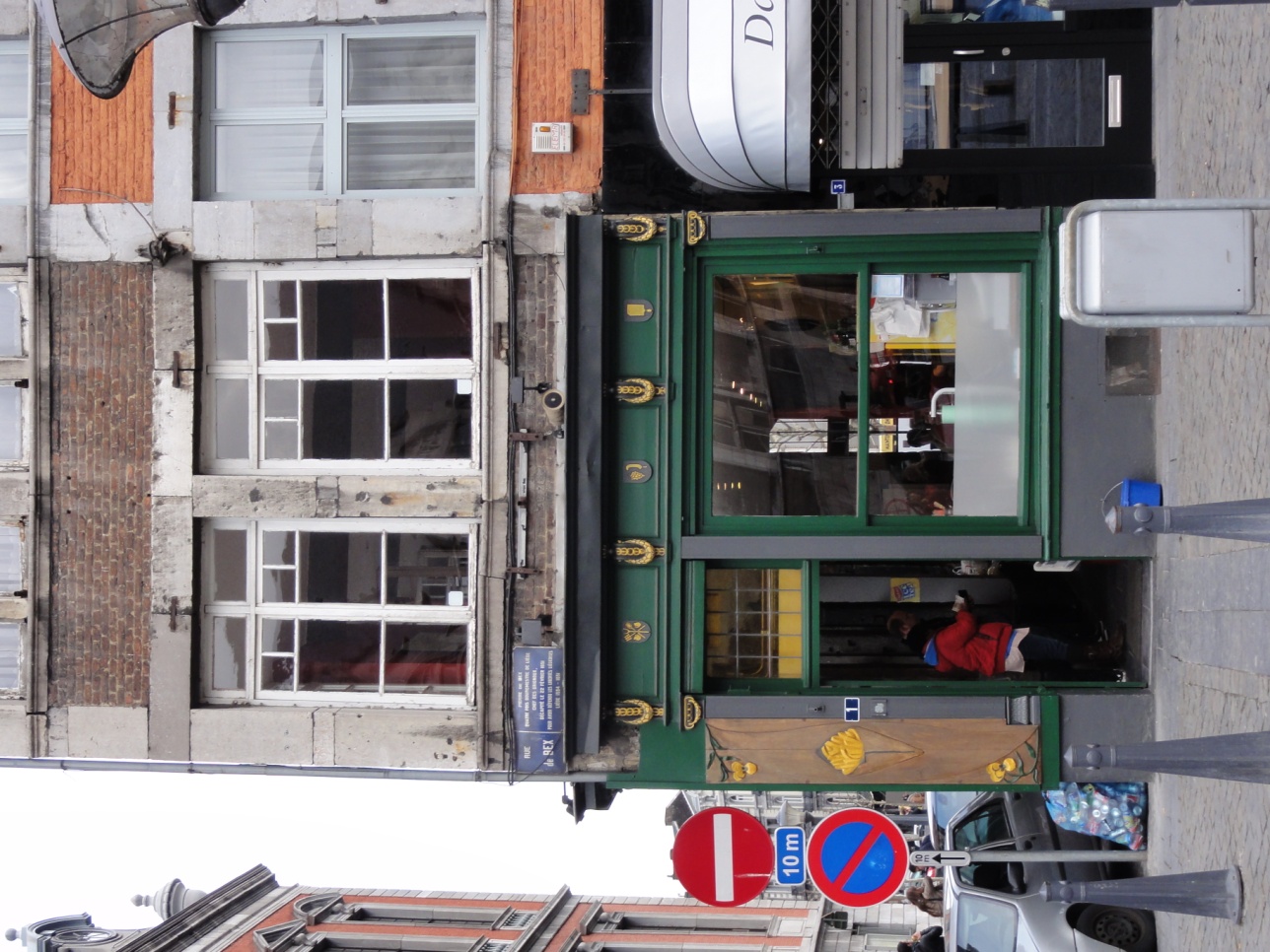 anschließend:
Rückfahrt mit Kleinbussen ins historische Stadtzentrum von Liège:

Stadtführung
Dienstag, 24.04.2012, Stadtführung
Dienstag, 24.04.2012, Stadtführung
Dienstag, 24.04.2012, Stadtführung
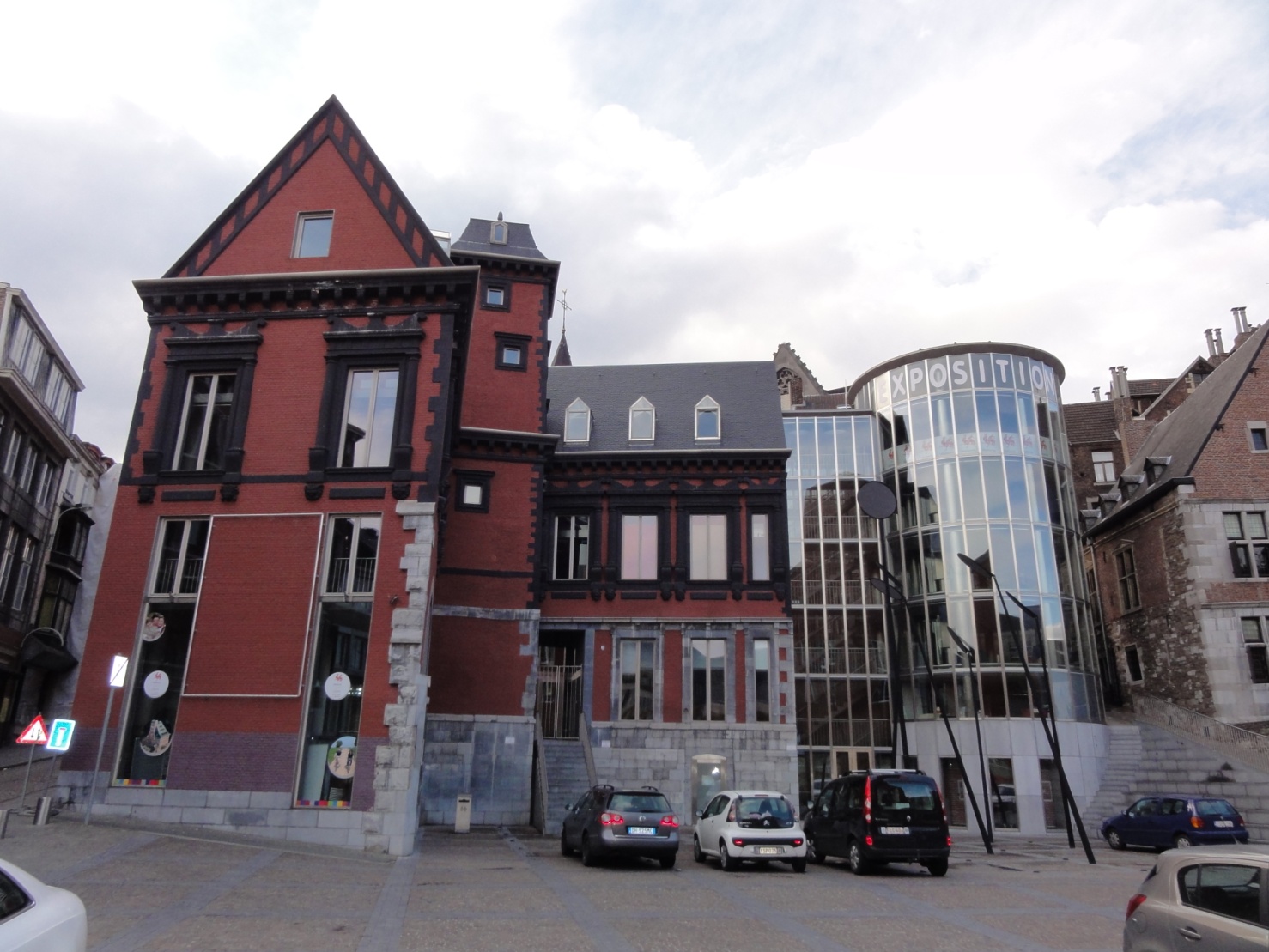 Dienstag, 24.04.2012, Rathaus von Liège
Dienstag, 24.04.2012, Rathaus von Liège
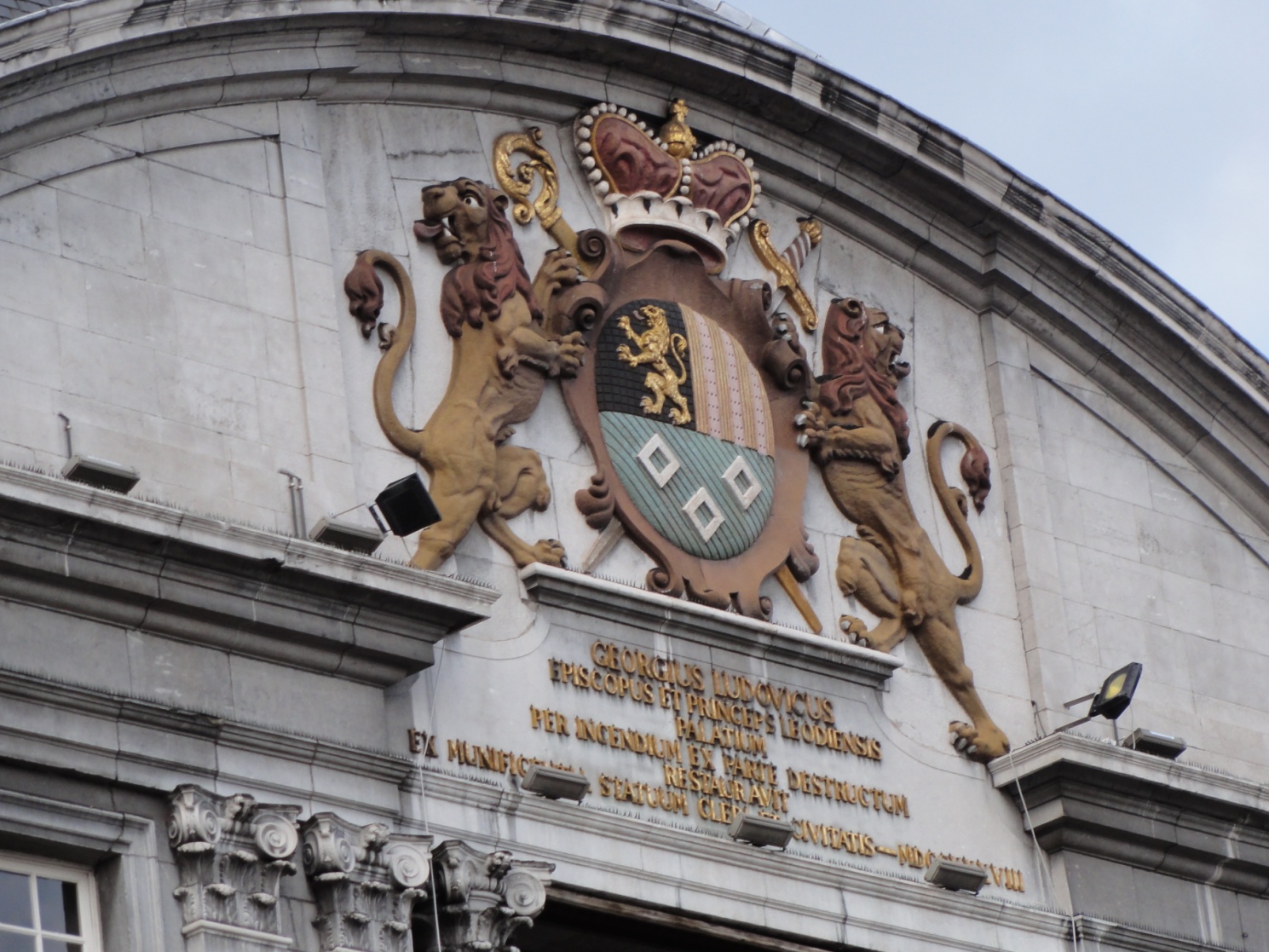 Palace des Princes-Evêques
La Maison du Peket
Mittwoch, 25.04.2012, Schloßbesichtigung
Château de Colonster,

Campus Sart-Tilman

Museum und Sammlung der Werke von Georges
Simenon

(dort Pflicht-exemplare von seinen
Werken!)
Mittwoch, 25.04.2012, Château de Colonster
Mittwoch, 25.04.2012, Château de Colonster
Mittwoch, 25.04.2012, Château de Colonster
Mittwoch, 25.04.2012, Château de Colonster
Mittwoch, 25.04.2012, Château de Colonster
Mittwoch, 25.04.2012, Château de Colonster
Mittwoch, 25.04.2012, Château de Colonster
Mittwoch, 25.04.2012, Musée en Plein Air du Sart-Tilman
Kunstwerke vor den Gebäuden Psychologie bzw. Rechtswiss.
Haupteingang der Fakultät Psychologie
Mittwoch, 25.04.2012, Bibliothek Philosophie & Literatur
Mittwoch, 25.04.2012, Bibliothek Philosophie & Literatur
Donnerstag, 26.04.2012
ausführlicher Vortrag über die Verwirklichung 

von Open Access und Institutionellem Repertoire an der Universität Liège
Donnerstag, 26.04.2012, Bibliothek Graulich
Fächer:

Recht
Wirtschaft
Sozialwissenschaft
Politikwissenschaft
Freitag, 27.04.2012, im Gebäude der Generaldirektion des Bibliotheksnetzwerks:
Vortrag über Möglichkeiten bibliothekarischer Kollaborationen


anschließend Feedback 
zur Staff Mobility Week
Vielen Dank für Ihre 
Aufmerksamkeit.

Gerne beantworte ich noch
Ihre Fragen.